Words for Emotions and Moods Volume III
sulky
upbeat

hopeful
hopeless

festive
dreary

spiteful
gracious

homesick
adventurous
argumentative
easy-going

astonished
unsurprised

disorganized
organized

exhilarated
gloomy

dramatic
low-key
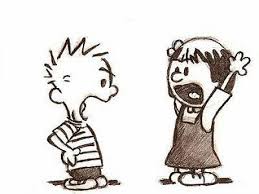 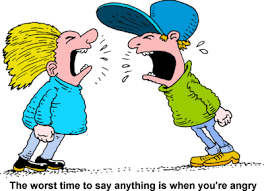 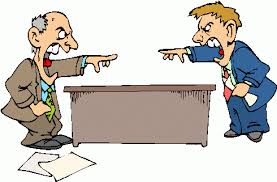 argumentative
Talk to your partner about
a time when you thought someone
was being argumentative.
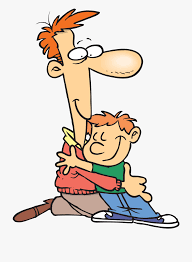 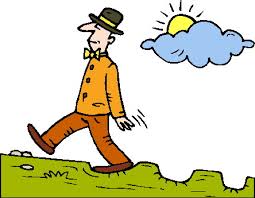 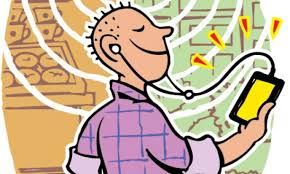 easy-going
Talk to your partner about
whether you feel easy-going
or argumentative today.
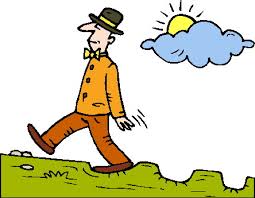 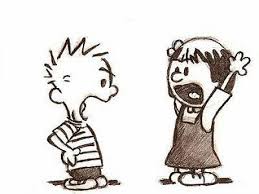 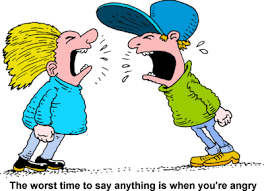 argumentative or easy-going?
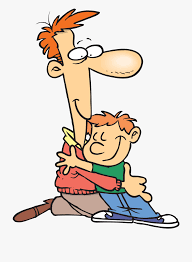 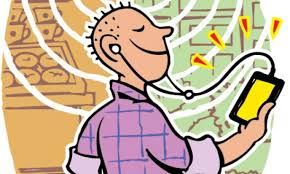 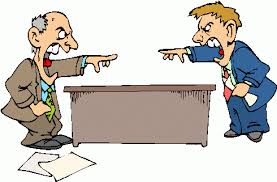 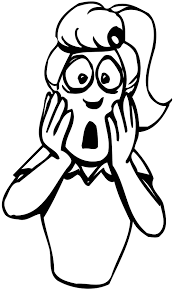 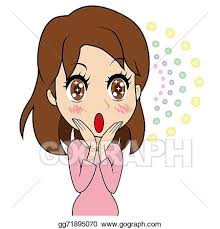 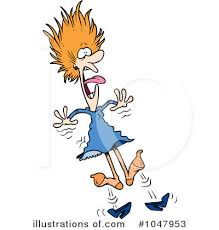 astonished
Talk to your partner about
something that would 
astonish you.
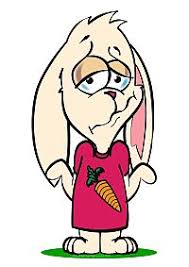 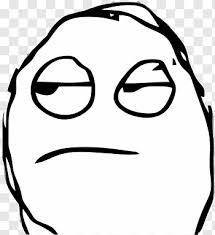 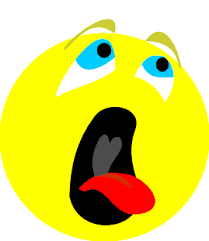 unsurprised
Talk to your partner about
whether you would be astonished
or unsurprised if it snows tomorrow.
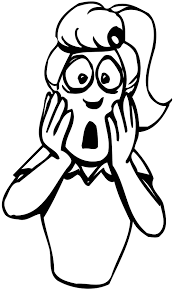 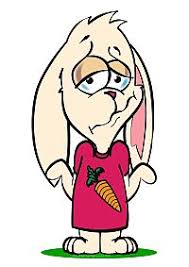 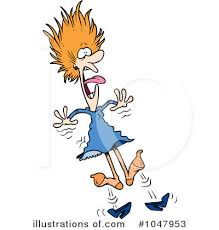 astonished or unsurprised?
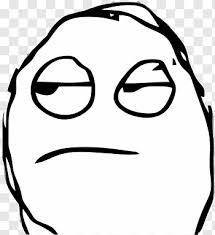 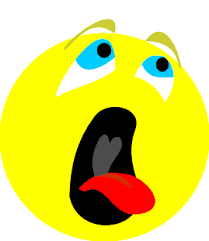 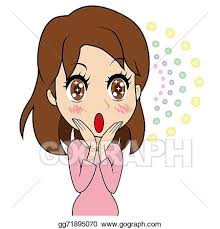 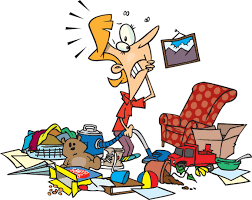 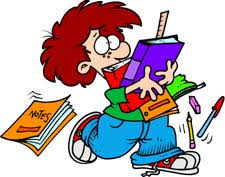 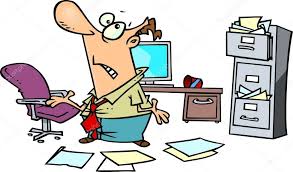 disorganized
Talk to your partner about
what a disorganized
desk would look like.
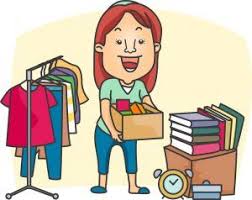 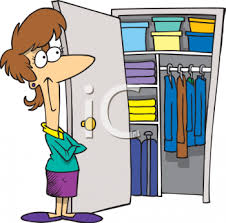 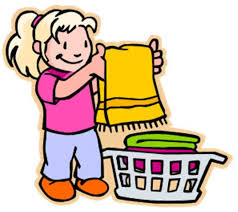 well-organized
Talk to your partner about
whether your desk is 
well-organized or disorganized.
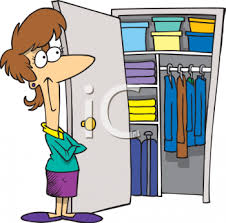 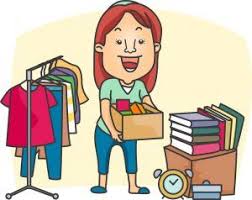 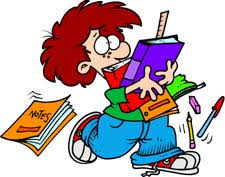 disorganized or well-organized?
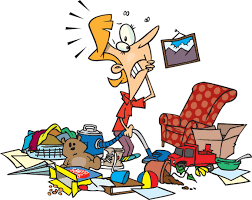 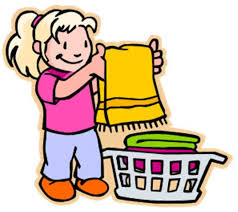 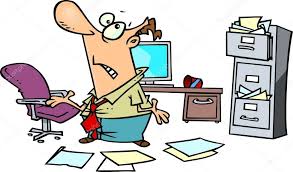 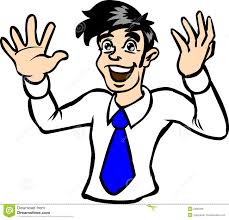 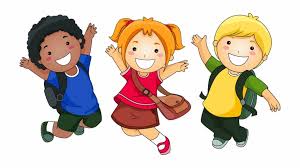 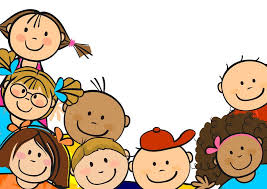 exhilarated
Talk to your partner about something
that makes you feel exhilarated.
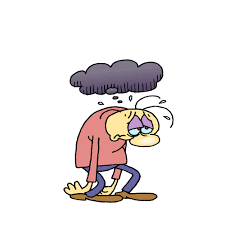 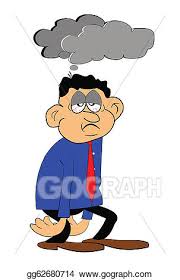 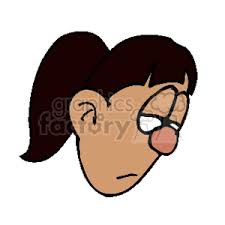 gloomy
Talk to your partner
about what you can
do to cheer up when
you are feeling gloomy.
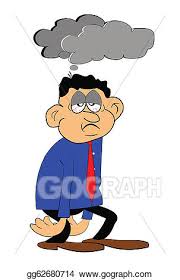 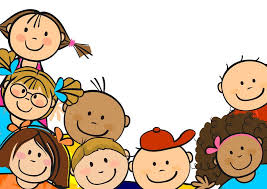 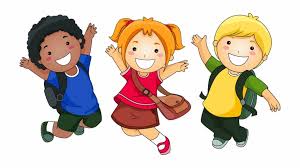 exhilarated or gloomy?
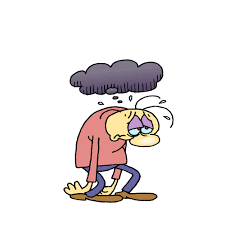 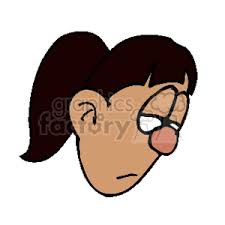 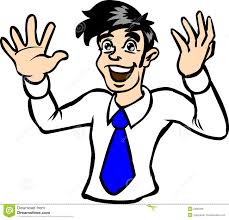 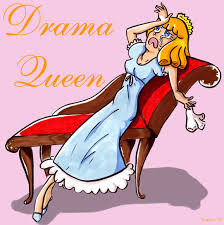 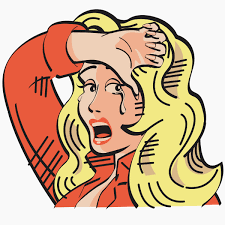 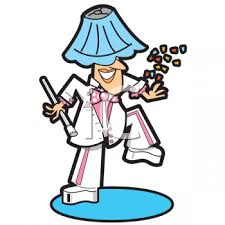 dramatic
Talk to your partner about
whether you consider yourself
a dramatic person.
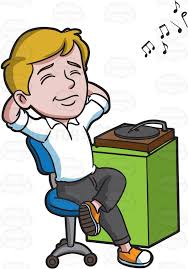 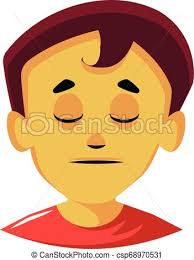 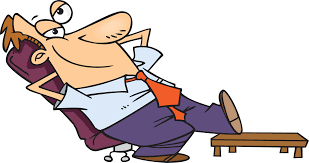 low-key
Talk to your partner about whether
you are a dramatic person or a low-key person.
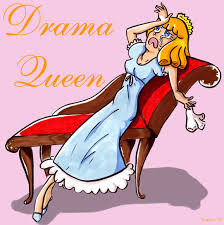 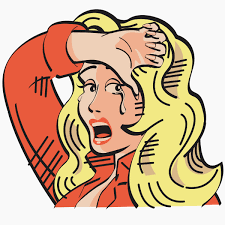 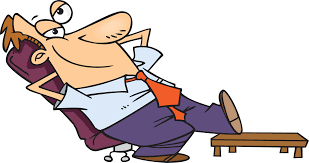 dramatic or low-key?
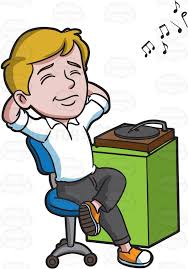 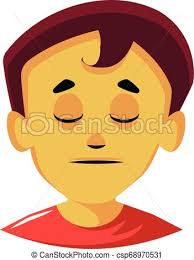 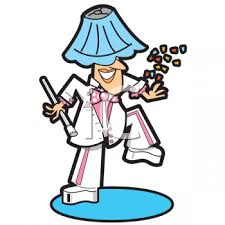 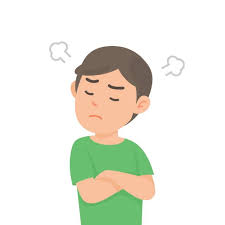 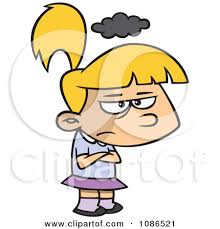 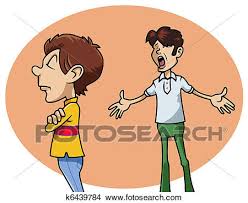 sulky
Talk to your partner about a day
when you felt sulky.
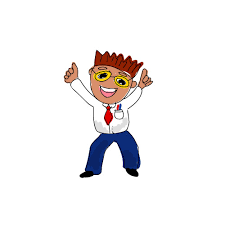 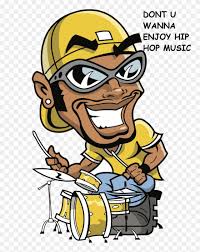 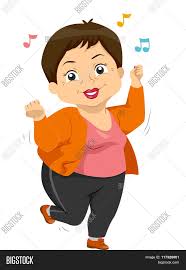 upbeat
Talk to your partner about
whether you feel sulky or
upbeat today.
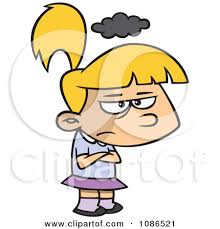 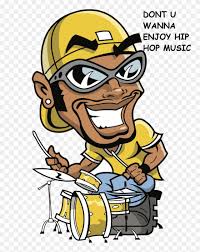 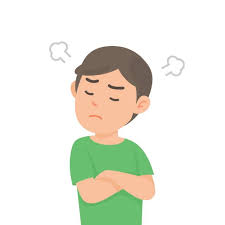 sulky or upbeat?
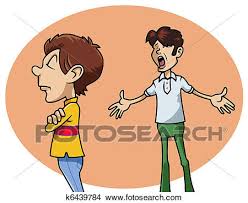 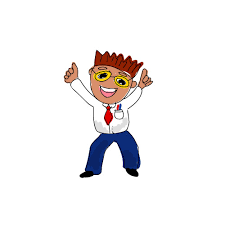 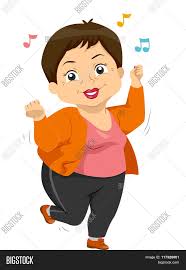 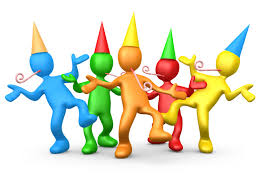 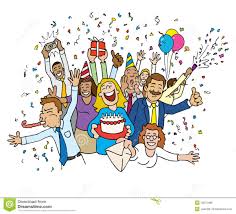 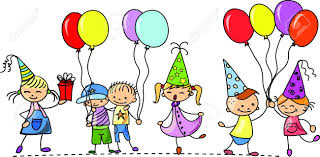 festive
Talk to your partner about
something festive that you
like to do on your birthday.
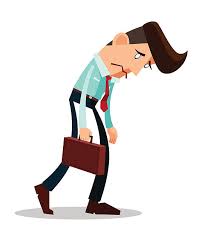 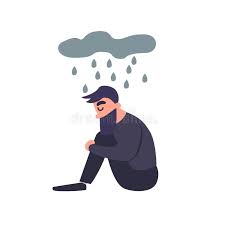 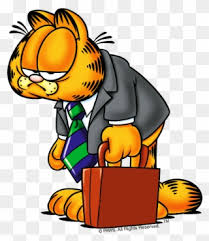 dreary
Talk to your partner about
how you can turn an ordinary
day into a festive day.
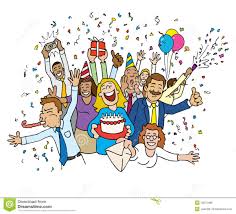 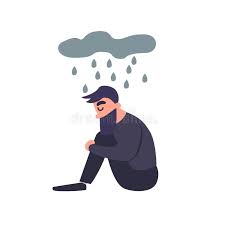 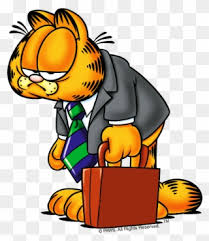 festive or dreary?
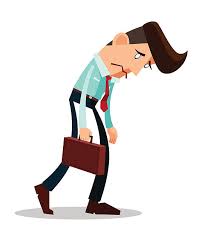 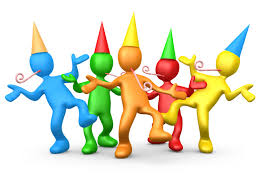 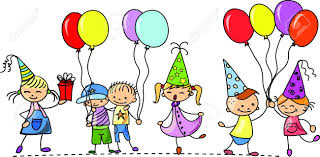 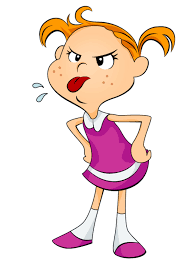 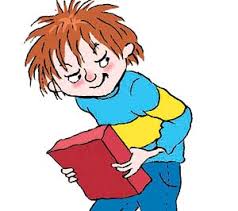 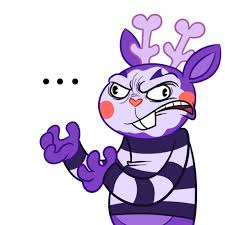 spiteful
Talk to your partner about
a time when you decided not to
do something spiteful.
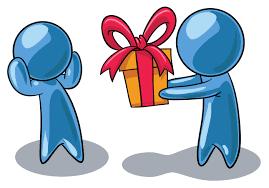 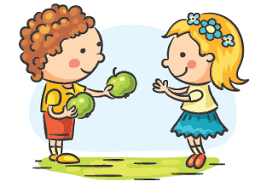 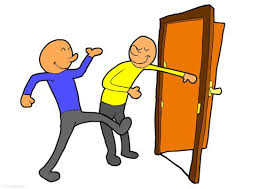 gracious
Talk to your partner about a time
when someone treated you graciously.
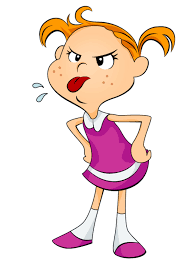 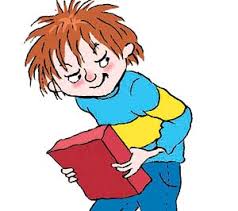 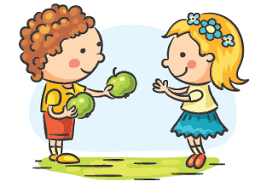 spiteful or gracious?
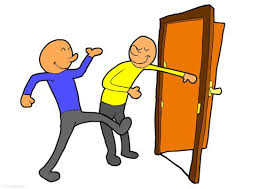 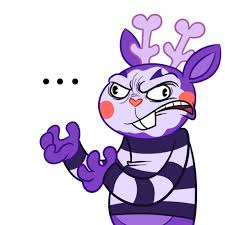 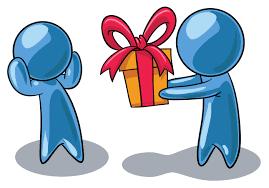 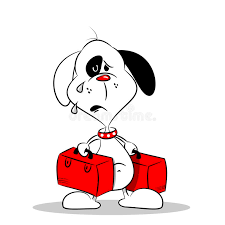 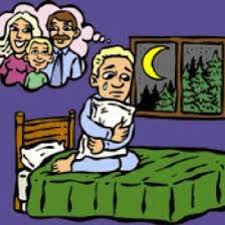 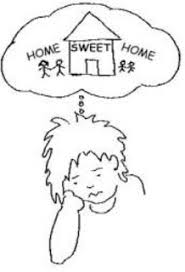 homesick
Talk to your partner about
a time when you felt homesick.
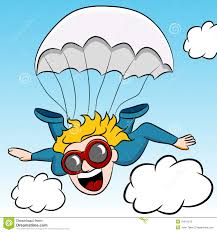 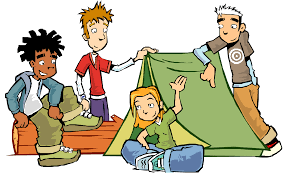 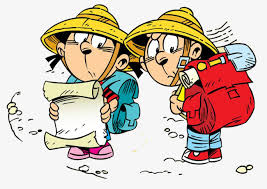 adventurous
Talk to your partner about
whether you are adventurous.
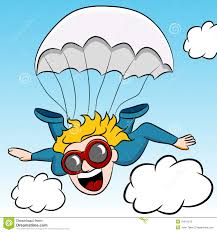 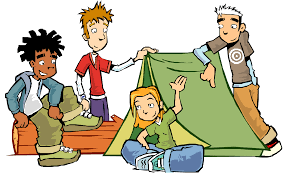 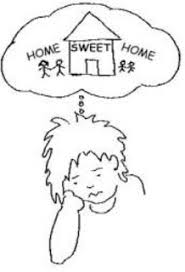 homesick or adventurous?
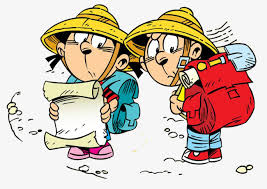 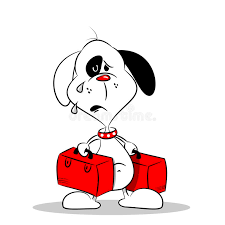 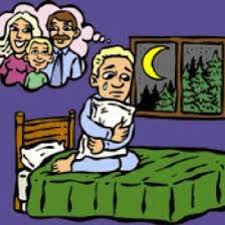 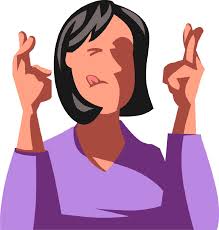 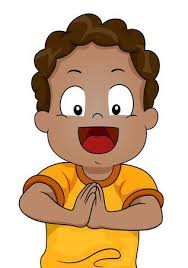 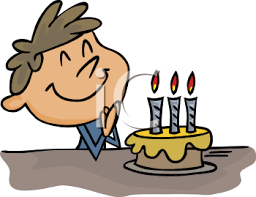 hopeful
Talk to your partner about
something you are hopeful about.
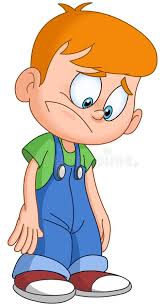 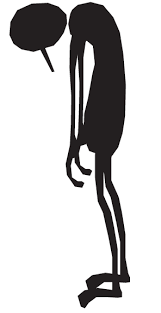 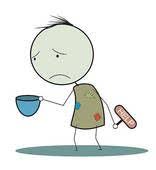 hopeless
Talk to your partner about
how you could cheer someone
up who feels hopeless about something.
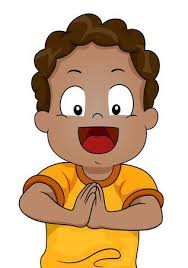 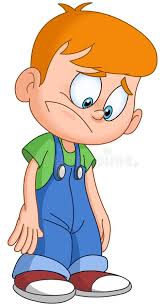 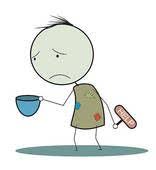 hopeful or hopeless?
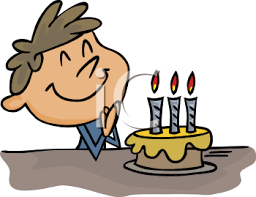 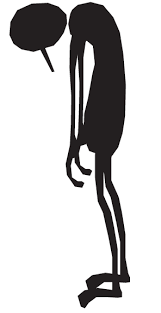 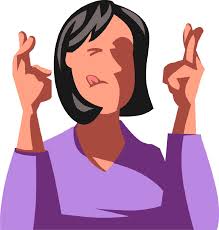